VisualLISA
Behind the Scenes
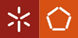 Universidade do Minho, Departamento de Informática
Nuno Oliveira, 2008
Outline
Introduction
Visual Language Grammar for VisualLISA
DEViL
Implementation
Results
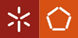 Universidade do Minho, Departamento de Informática
Nuno Oliveira, 2008
1
Introduction
VisualLISA is a project under the UCE-15 of MSc in Informatics’ 2nd year;
VisualLISA is a graphical interface for the compilers-compiler LISA.
VisualLISA will be used to edit visually LISA specifications.
Can’t VisualLISA be a generic VisualAG tool?
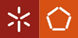 Universidade do Minho, Departamento de Informática
Nuno Oliveira, 2008
2
[Speaker Notes: Normally, textual programming languages are harder to use then visual ones;
Prog. Languages’ syntax is difficult to learn in a couple of hours;
Syntax errors can take hours to be detected;]
Visual Language Grammar
Differences between visual and textual Grammars?

Operators to relate two or more symbols in space;
Attributes to compute symbol’s position;

Notion of order of symbol’s occurrence;
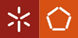 Universidade do Minho, Departamento de Informática
Nuno Oliveira, 2008
3
Visual Language Grammar
(…)

AG_ELEM → LEFT_SYMBOL | NON_TERMINAL | TERMINAL | SYNT_ATTRIBUTE 
                      | INH_ATTRIBUTE | TREE_BRANCH | IV_ATTRIBUTE 
                      | SYNT_CONNECTION | INH_CONNECTION| IV_CONNECTION

(…)

TERMINAL → o v e r ( r e c t a n g l e , t e x t )

(…)

TREE BRANCH → p o i n t s _f r o m (  p o i n t s _t o ( l i n e , ˜TERMINAL) ,
                                                                        ˜LEFT SYMBOL)  
                                 | p o i n t s _f r o m ( p o i n t s_ t o ( l i n e , ˜NONTERMINAL) , 
                                                                        ˜LEFT SYMBOL)
4
DEViL – Development Environment for Visual Languages
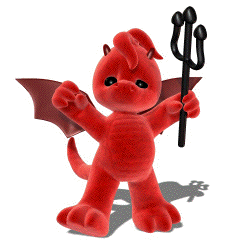 Bad Aspects
Good Aspects
Complex Installation;
Disperse Documentation and written in German;
Generated Editor is only compatible with the SO where it is Generated;
...
Very good support;
Too much examples, addressing several DEViL features;
Exists for MacOS, Windows and Linux
...
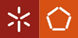 Universidade do Minho, Departamento de Informática
Nuno Oliveira, 2008
5
Implementation
Visual Language Grammar into DEViL Model Representation

Editor Generation

Semantic Analysis

Code Generation
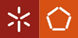 Universidade do Minho, Departamento de Informática
Nuno Oliveira, 2008
6
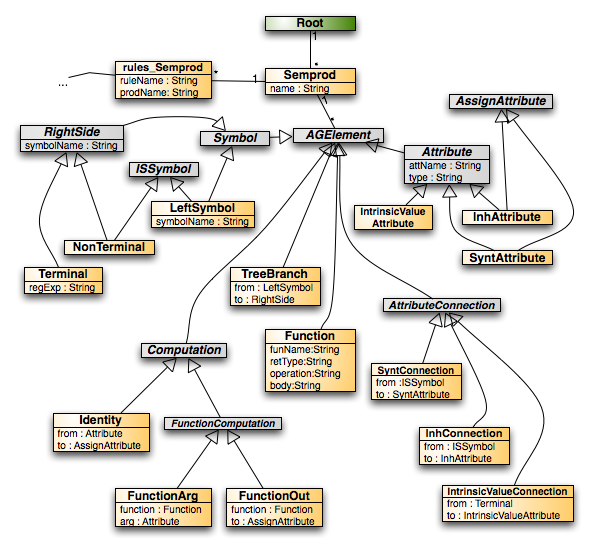 DEViL Model Representation
Editor Generation
Definition of Models to create different views:
Define buttons’ Look & Feel;
Define buttons’ behavior;
...
   
Definition of Canvas’ Look & Feel:
Assign Visual Patterns to each grammar Symbol or Attribute;
Define computations to implement the Visual Pattern assigned (ex: SYNT.drawing, SYNT.text, ...);
Calculate values for Symbols’ attributes;
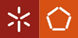 Universidade do Minho, Departamento de Informática
Nuno Oliveira, 2008
8
Editor Generation
VIEW rootView ROOT Root {
     BUTTON IMAGE "img::btnSemprod" 
	INSERTS Semprod 
		INFO "Inserts a new Grammar Production";
}
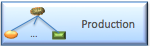 SYMBOL rootView_Root INHERITS VPRootElement, VPForm 
COMPUTE
	SYNT.drawing = ADDROF(rootViewDrawing);
END;

SYMBOL rootView_Root_semprods INHERITS 
VPFormElement, VPSimpleList
COMPUTE
	SYNT.formElementName = "productions";
END;
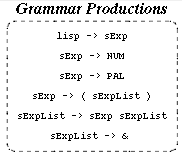 9
Semantic Analysis
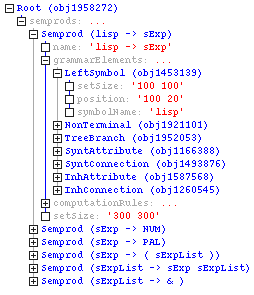 DEViL builds a tree representation for our specification, based on the grammar specified; 
DEViL gives us a sort of a tree walker to perform computations given a tree context;
The tree walker is named addCheck
A tree context is any symbol or attribute in the tree representation;
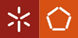 Universidade do Minho, Departamento de Informática
Nuno Oliveira, 2008
10
Semantic Analysis
Semantic Contraint:  A production must have one and only one root symbol
checkutil::addCheck Semprod {
	set n [llength [c::getList {$obj.grammarElements.CHILDREN[LeftSymbol]}]]
	set symbName [c::get {$obj.name.VALUE}]
	
	if { $n == 0 } {
		return "Production '$symbName' must have one Root symbol!"
	} elseif {$n > 1} {
		return "Production '$symbName' must have only one Root symbol!"
	}	
	return ””
}
11
Code Generation
Definition of code templates with IPTG/PTG files;
Definition of code generation using LIDO files:
Use CONSTITUENTS to access/refer to symbols far down on the tree from the actual context;
Use INCLUDING* to access/refer to symbols far up on the tree from the actual context;
Use of SYNT attributes to calculate code or parts of code;

* INCLUDING reduces the need of using inherited attributes;
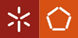 Universidade do Minho, Departamento de Informática
Nuno Oliveira, 2008
12
Code Generation
bnfProd(lhs, rhs):
    [lhs] -> [rhs]
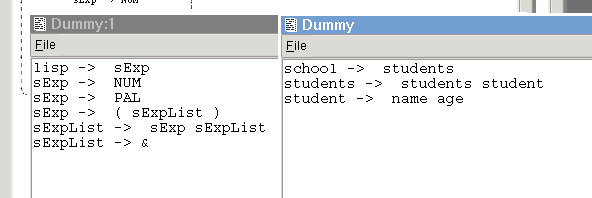 SYMBOL bnfgen_Semprod: bnfLHS : PTGNode;
SYMBOL bnfgen_Semprod: bnfRHS : PTGNode;
SYMBOL bnfgen_Semprod: bnfCode : PTGNode;
SYMBOL bnfgen_Semprod
COMPUTE
	SYNT.bnfLHS = CONSTITUENTS bnfgen_LeftSymbol.pers_symbolName 
					WITH(PTGNode, PTGNewLineSeq, PTGAsIs, PTGNull);
	
	SYNT.bnfRHS = PTGAsIs(VLString(SELECT(vlList(
					"printBNFOrderedRHSElements",THIS.objId),eval())));

	SYNT.bnfCode = PTGbnfProd(THIS.bnfLHS, THIS.bnfRHS);
END;
13
File Dependencies
Viag.XMODEL
Sync.TCL
View.MODEL
Edit.TCL
View.LIDO
Semantics.TCL
images.GDR
Buttons.PNG
Code.MODEL
Symbols.GIF
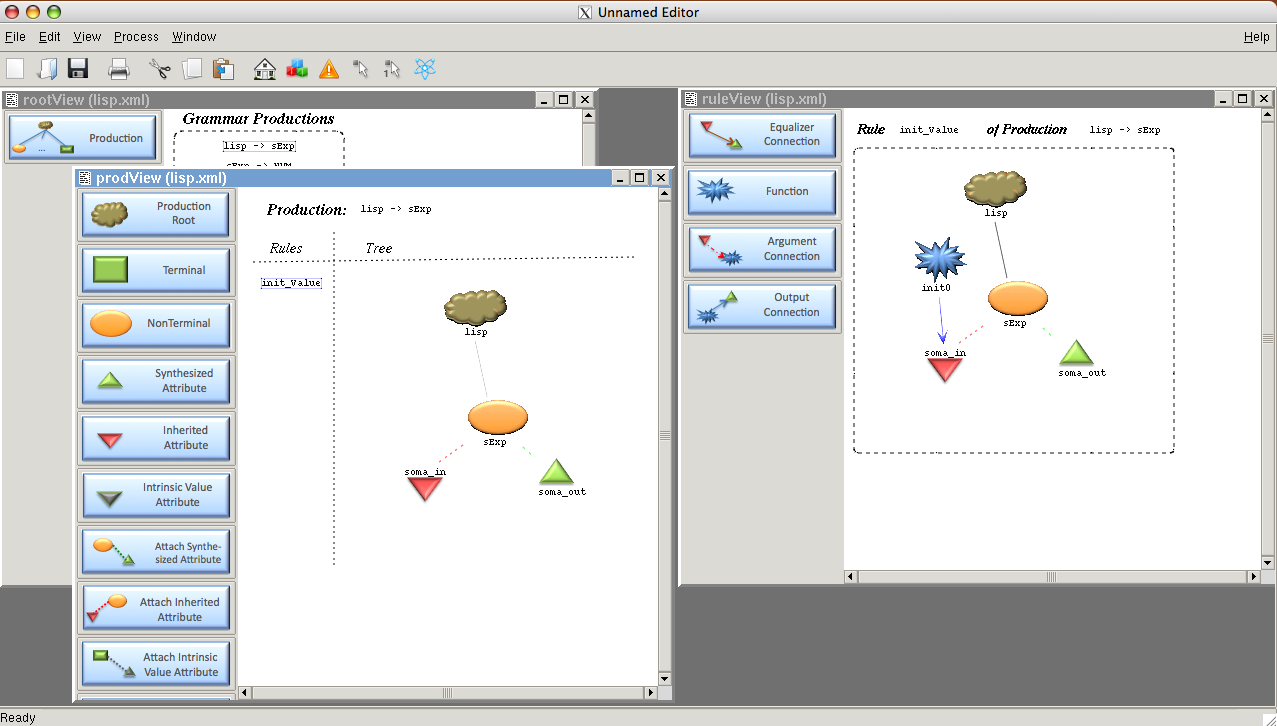 Code.LIDO
Viag.DEFS
Code.SPECS
Code.IPTG
Aux.TCL
Code.HEAD
The Editor
THE END
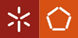 Universidade do Minho, Departamento de Informática
Nuno Oliveira, 2008